Sociálně-právní ochrana dětí. OSPOD.
JUDr. Radovan Malachta
Základy práva pro MŠ
podzim 2022
1
JUDr. Malachta - KOV
Ochrana dítěte
zákon č. 359/1999 Sb., o sociálně-právní ochraně dětí
zásah státu do rodiny, která nezajišťuje nejlepší zájem dítěte či blaho/prospěch dítěte



základem by měla být preventivní činnost, příp. náprava
dítě = nezletilá osoba
přední hledisko: zájem a blaho dítěte, ochrana rodičovství a rodiny a vzájemné právo rodičů a dětí na rodičovskou výchovu a péči
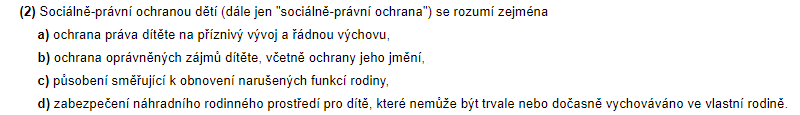 2
JUDr. Malachta - KOV
Kdo koho upozorňuje?
§ 7 zákona o sociálně-právní ochraně dětí
každý – právo upozornit na závadné chování dětí jejich rodiče
každý – právo upozornit OSPOD na porušení povinností nebo zneužití práv vyplývajících z rodičovské odpovědnosti, na skutečnost, že rodiče nemohou plnit povinnosti vyplývající z rodičovské odpovědnosti
může být relevantní pro pedagogy MŠ
dítě – může požádat OSPOD, ale i školy a školská zařízení o pomoc – a to i bez vědomí rodičů či odpovědných osob za výchovu (§ 8 zákona), možnost požádání rodičů (§ 9)
3
JUDr. Malachta - KOV
OSPOD
správní orgány – výkon státní správy (veřejné právo, správní řád)
a) krajské úřady,
b) obecní úřady obcí s rozšířenou působností,
c) obecní úřady a újezdní úřady; 
d) ministerstvo (= MPSV)
e) Úřad (= Úřad pro mezinárodněprávní ochranu dětí)
f) Úřad práce České republiky
zajišťují dále: obce a kraje v samostatné působnosti, komise pro SPOD, pověřené osoby (fyzické, právnické) MPSV
4
JUDr. Malachta - KOV
SPOD se zaměřuje na:
nezletilé, plně nesprávné děti na území ČR
výčet (demonstrativní) v § 6 zákona o SPOD – například:
děti, jejichž rodiče: zemřeli / neplní povinnosti plynoucí z rodičovské odpovědnosti / nevykonávají nebo zneužívají práva plynoucí z rodičovské odpovědnosti
děti svěřené do výchovy jiné osoby a tato osoba neplní povinnosti z toho vyplývající
děti, které vedou zahálčivý/nemravný život (zanedbávají školní docházku, požívají alkohol či návykové látky, prostituce, spáchaly trestný čin či čin, který by byl trestným činem, …)
děti, které opakovaně utíkají od rodičů / osob odpovědných za výchovu
děti, na kterých byl spáchán trestný čin
děti opakovaně umísťované do zařízení zajišťujících nepřetržitou péči o děti
děti, které jsou ohrožovány násilím mezi rodiči či osobami odpovědných za výchovu
děti, které jsou žadateli o udělení mezinárodní ochrany, azylanty
5
JUDr. Malachta - KOV
Opatření sociálně-právní ochrany
preventivní činnost OSPOD (§ 10)
vyhledávání děti uvedené na předchozím slide
působí na rodiče, aby plnili povinnosti vyplývající z rodičovské odpovědnosti
projednávají s rodiči odstranění nedostatků ve výchově dítěte
projednávají s dítětem nedostatky v jeho chování
sledování, zda je zamezováno v přístupu dětí do prostředí, které je z hlediska jejich vývoje a výchovy ohrožující
sledování nepříznivých vlivů působících na děti a zjišťování příčin jejich vzniku, činí opatření k omezení působení těchto vlivů
pravidelné vyhodnocování situace dítěte a jeho rodiny
zpracovává individuální plán ochrany dítěte – překrývá s poradenskou činností
pořádání případových konferencí pro řešení konkrétních situací ohrožených dětí – přizváni jsou mj. zástupci škol a školských zařízení (dále i § 14)
…..
6
JUDr. Malachta - KOV
§ 10/4 zákona o SPOD
školy a školská zařízení (mj.) – povinni oznámit obecnímu úřadu obce s rozšířenou působností skutečnosti, které nasvědčují tomu, že jde o děti uvedené o 2 slide dříve (§ 6 zákona), a to bez zbytečného odkladu poté, kdy se o takové skutečnosti dozví
7
JUDr. Malachta - KOV
Opatření sociálně-právní ochrany II
poradenská činnost OSPOD (§ 11)
pomáhá rodičům při řešení výchovných nebo jiných problémů souvisejících s péčí o dítě
poskytuje nebo zprostředkovává rodičům poradenství při výchově a vzdělávání dítěte a při péči o dítě zdravotně postižené
pořádá v rámci poradenské činnosti přednášky a kurzy 
poskytuje osobám vhodným stát se osvojiteli nebo pěstouny poradenskou pomoc
poskytuje pomoc při uplatňování nároku dítěte na výživné a při vymáhání plnění vyživovací povinnosti k dítěti
zajišťuje přípravu fyzických osob vhodných stát se osvojiteli nebo pěstouny k přijetí dítěte do rodiny a poskytuje těmto osobám poradenskou pomoc 
…
8
JUDr. Malachta - KOV
Opatření sociálně-právní ochrany III
výchovná opatření (§ 13) + § 924 občanského zákoníku!
rozhoduje OSPOD (obecní úřad s rozšířenou působností), pokud tak neučiní, tak soud (ruší orgán, který rozhodl)
Napomenutí (dítěte, rodiče, pečující osoby)
Dohled nad dítětem
provádí za součinnosti školy/OSPOD/dalších institucí 
Uložení omezení bránící škodlivým vlivům na jeho výchovu, zejména zákazem určitých činnost – dítěti, rodiči, pečující osobě
Uložení povinnosti využít odbornou poradenskou pomoc nebo uložit povinnost účastnit se prvního setkání se zapsaným mediátorem (jen v zákoně SPOD)
9
JUDr. Malachta - KOV
Opatření sociálně-právní ochrany IV
dočasné odejmutí dítěte z péče (§ 13a)
výchovná opatření nevedou k nápravě a vyžaduje to zájem dítěte
není možné zajistit dítěti potřebnou ochranu a pomoc jiným výchovným opatřením nebo opatřením SPO a zároveň není možné zajistit péči o dítě náhradní rodinnou péčí
rozhoduje soud – max. na 3 měsíce (středisko výchovné péče/zařízení pro děti vyžadující okamžitou pomoc/zařízení poskytovatele zdravotních služeb nebo v domově pro osoby se zdravotním postižením), výjimečné prodloužení na 6 měsíců
10
JUDr. Malachta - KOV
Opatření sociálně-právní ochrany V
návrh soudu (§ 14) – jen příklady, ne vše
rozhodnutí, zda je potřeba souhlasu rodiče k osvojení dítěte
omezení/zbavení rodičovské odpovědnosti či pozastavení jejího výkonu
nařízení/prodloužení/zrušení ústavní výchovy
svěření dítěte do pěstounské péče na přechodnou dobu a jeho zrušení
svěření dítěte do péče zařízení pro děti vyžadující okamžitou pomoc
nařízení výchovného opatření
zrušení pěstounské péče
odvolání poručníka
na vydání předběžného opatření (obecní úřad s rozšířenou působností, § 16) – zákon o zvláštních řízení soudních – povinný návrh a fakultativní – velmi krátké lhůty, ve kterých soud rozhoduje (do 24 hodin/do 48 hodin)
11
JUDr. Malachta - KOV
Ochranná opatření
dle zákona č. 218/2003 Sb., o odpovědnosti mládeže za protiprávní činy a o soudnictví ve věcech mládeže
Viz jiná přednáška
12
JUDr. Malachta - KOV
Školy a školská zařízení
viz předchozí slide
upozorňují OSPOD na porušení povinností nebo zneužití práv vyplývajících z rodičovské odpovědnosti, na skutečnost, že rodiče nemohou plnit povinnosti vyplývající z rodičovské odpovědnosti
povinny oznámit obecnímu úřadu obce s rozšířenou působností skutečnosti, které nasvědčují tomu, že jde o děti uvedené § 6 zákona, a to bez zbytečného odkladu poté, kdy se o takové skutečnosti dozví
dále:
OSPOD spolupracuje se školami (§ 32)
Komise pro SPOD (zvláštní orgán obce) – může přizvat zástupce školy k jednání (§ 38/5 c)
Poradní sbor (krajské úřady) – tvoří i zástupci škol (§ 38a/3)
zvláštní pravidla pro školská zařízení pro výkon ústavní výchovy (§ 42aa)
povinnost sdělit příslušné údaje (§ 53) – pokud nesdělíte – přestupek (§59b) – pokuta až 50 000 Kč, stejně tak při neoznámení skutečnosti, když se dozvíte o situaci dítěte podléhající tomuto zákonu (§ 59c)
13
JUDr. Malachta - KOV